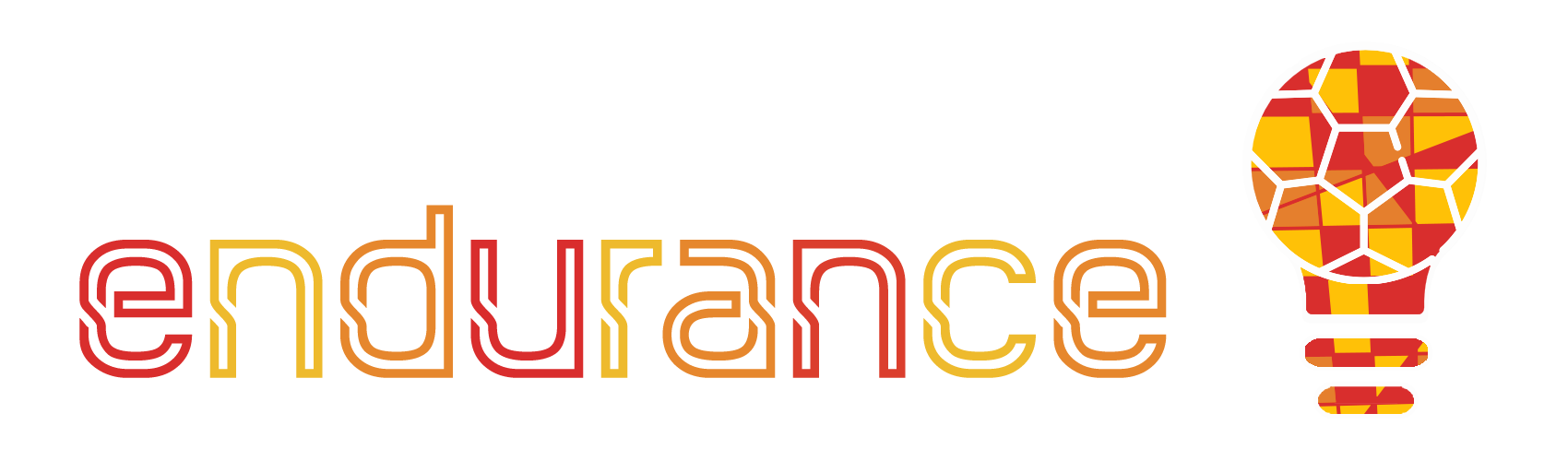 ZALOŽENIE PODNIKANIA
Podpora Európskej komisie na výrobu tejto publikácie nepredstavuje súhlas s obsahom, ktorý odráža len názory autorov, a Komisia nemôže byť zodpovedná za prípadné použitie informácií, ktoré sú v nej obsiahnuté.
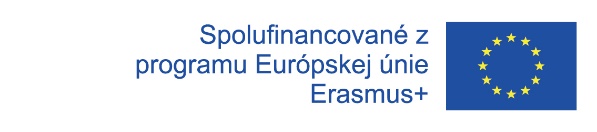 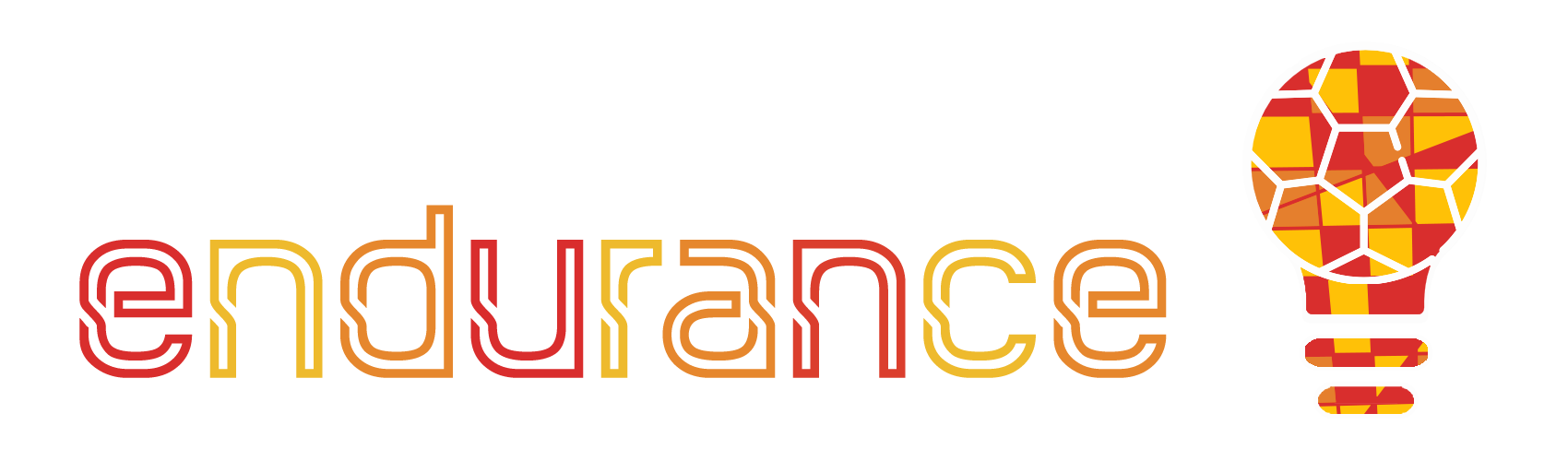 1. Ciele a úlohy
Na konci tohto bloku budete vedieť:
Uvedenie do situácie
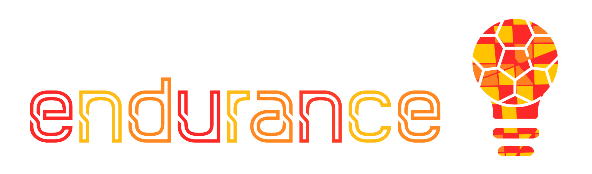 Prepojenie medzi športom a podnikaním
Ktoré z atribútov rozvíjaných prostredníctvom športu sú užitočné v podnikaní
Podstatu podnikateľských nápadov, ich zdroje a spôsoby, ako zlepšiť ich generovanie
Validovať váš podnikateľský nápad
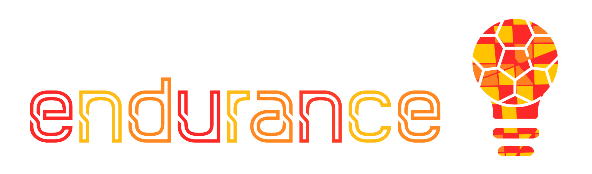 Informácie o význame a možných spôsoboch testovania podnikateľských nápadov
Navrhnúť svoj projekt
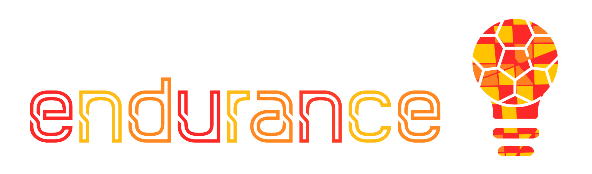 Ako navrhnúť svoj podnikateľský projekt a celkovú logiku jeho fungovania pomocou biznis model canvas
Podpora Európskej komisie na výrobu tejto publikácie nepredstavuje súhlas s obsahom, ktorý odráža len názory autorov, a Komisia nemôže byť zodpovedná za prípadné použitie informácií, ktoré sú v nej obsiahnuté.
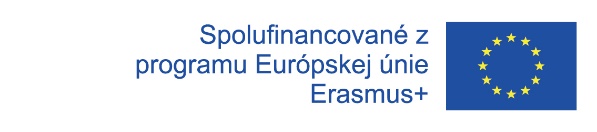 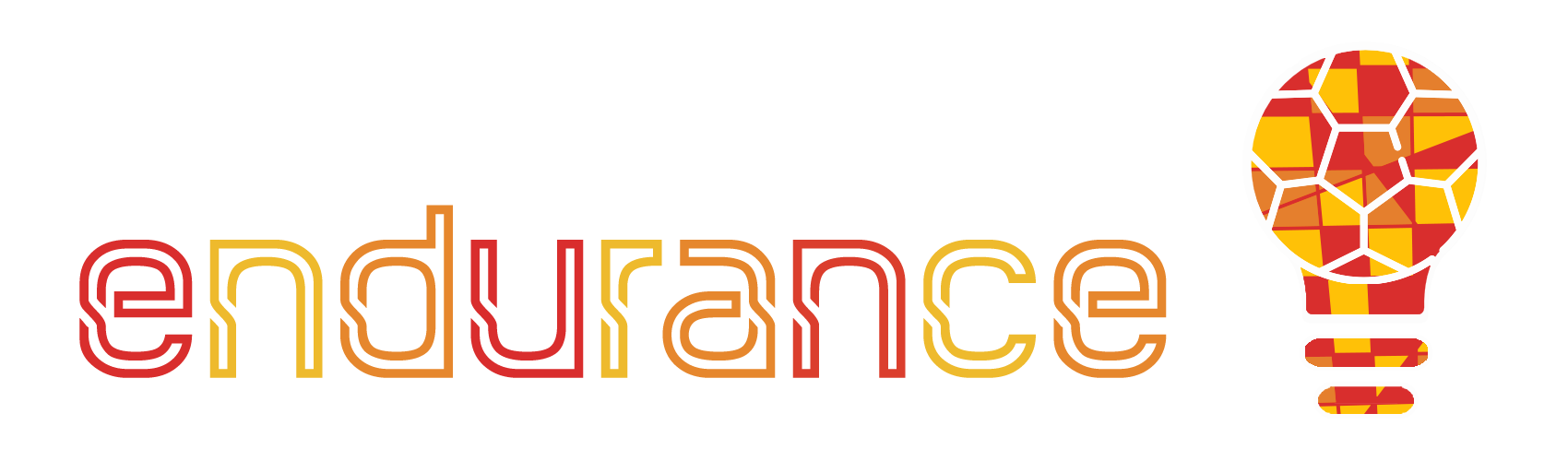 Obsah
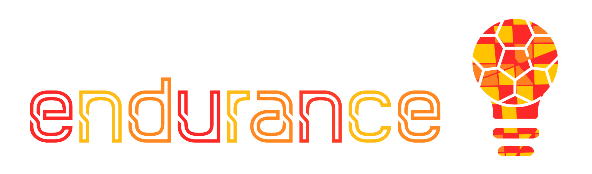 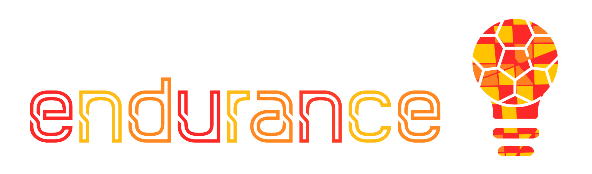 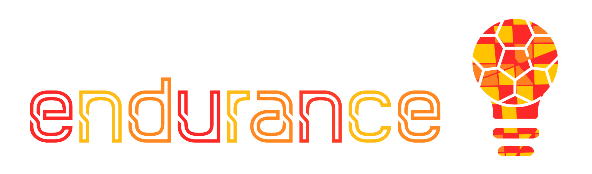 Uvedenie do situácie
Validácia podnikateľského nápadu
Navrhnite a nastavte svoj projekt
Od športovca k podnikateľovi
Nápady a príležitosti
Spôsoby testovania a validácie
Testovanie podnikateľských nápadov v praxi
Biznis model canvas
Podpora Európskej komisie na výrobu tejto publikácie nepredstavuje súhlas s obsahom, ktorý odráža len názory autorov, a Komisia nemôže byť zodpovedná za prípadné použitie informácií, ktoré sú v nej obsiahnuté.
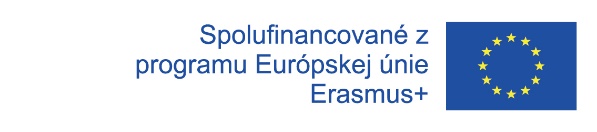 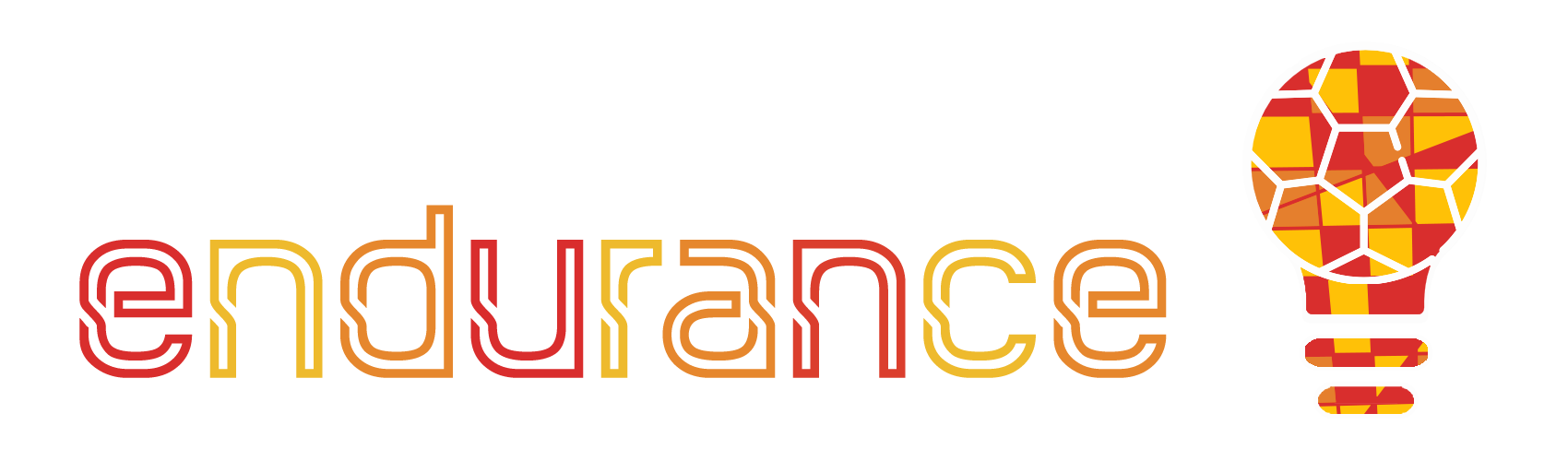 1.1 Uvedenie do situácie
Každé podnikanie začína interakciou dvoch hlavných zložiek:
Jednotlivca 
(Podnikateľského) nápadu

Športovci majú výbornú východiskovú pozíciu stať sa podnikateľmi
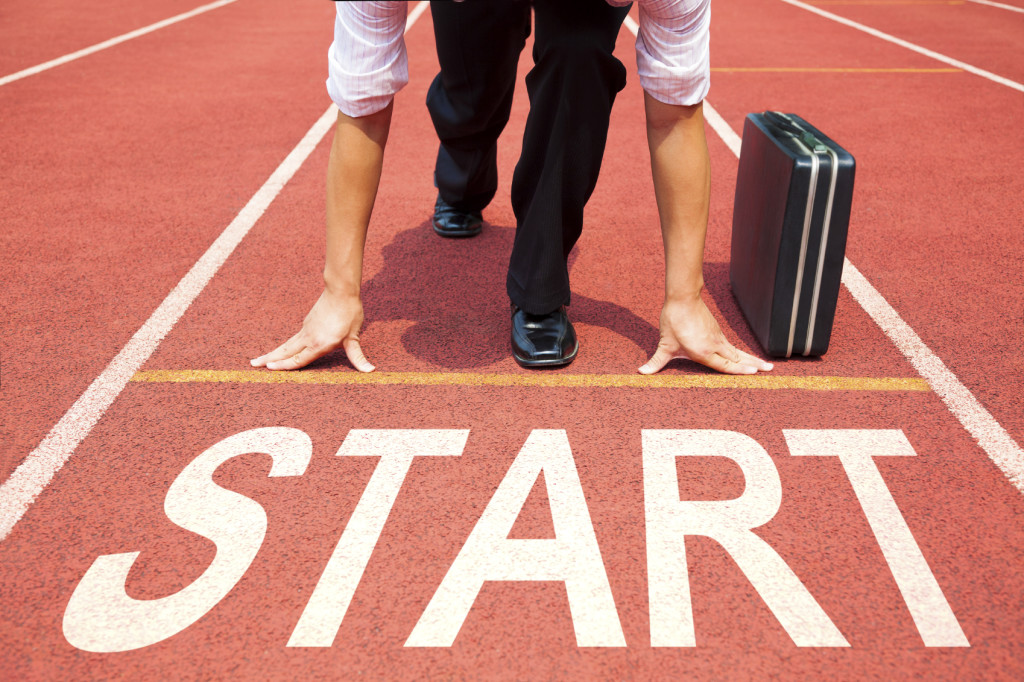 Podpora Európskej komisie na výrobu tejto publikácie nepredstavuje súhlas s obsahom, ktorý odráža len názory autorov, a Komisia nemôže byť zodpovedná za prípadné použitie informácií, ktoré sú v nej obsiahnuté.
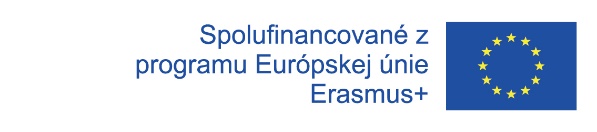 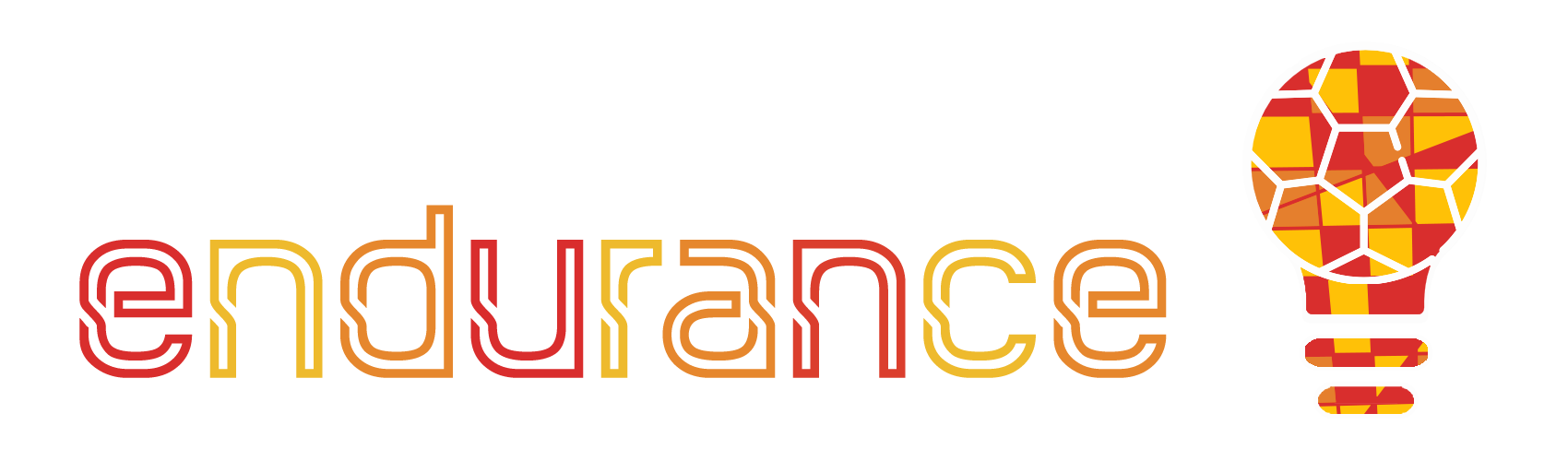 1.1 Uvedenie do situácie
1.1.1 Od športovca k podnikateľovi
Šport a podnikanie rozvíjajú a kultivujú podobné individuálne vlastnosti

Preto športovci:
sú náchylnejší k podnikaniu, 
vykazujú vyššiu podnikateľskú orientáciu, a 
sú zvyčajne vybavení vlastnosťami, ktoré sa dajú zužitkovať aj v oblasti podnikania.

Športová kariéra pozitívne ovplyvňuje aj ďalšie aspekty súvisiace s podnikaním: 
osobné zdroje, 
sociálne vzťahy a siete kontaktov,
sociálne, emocionálne a vodcovské schopnosti.
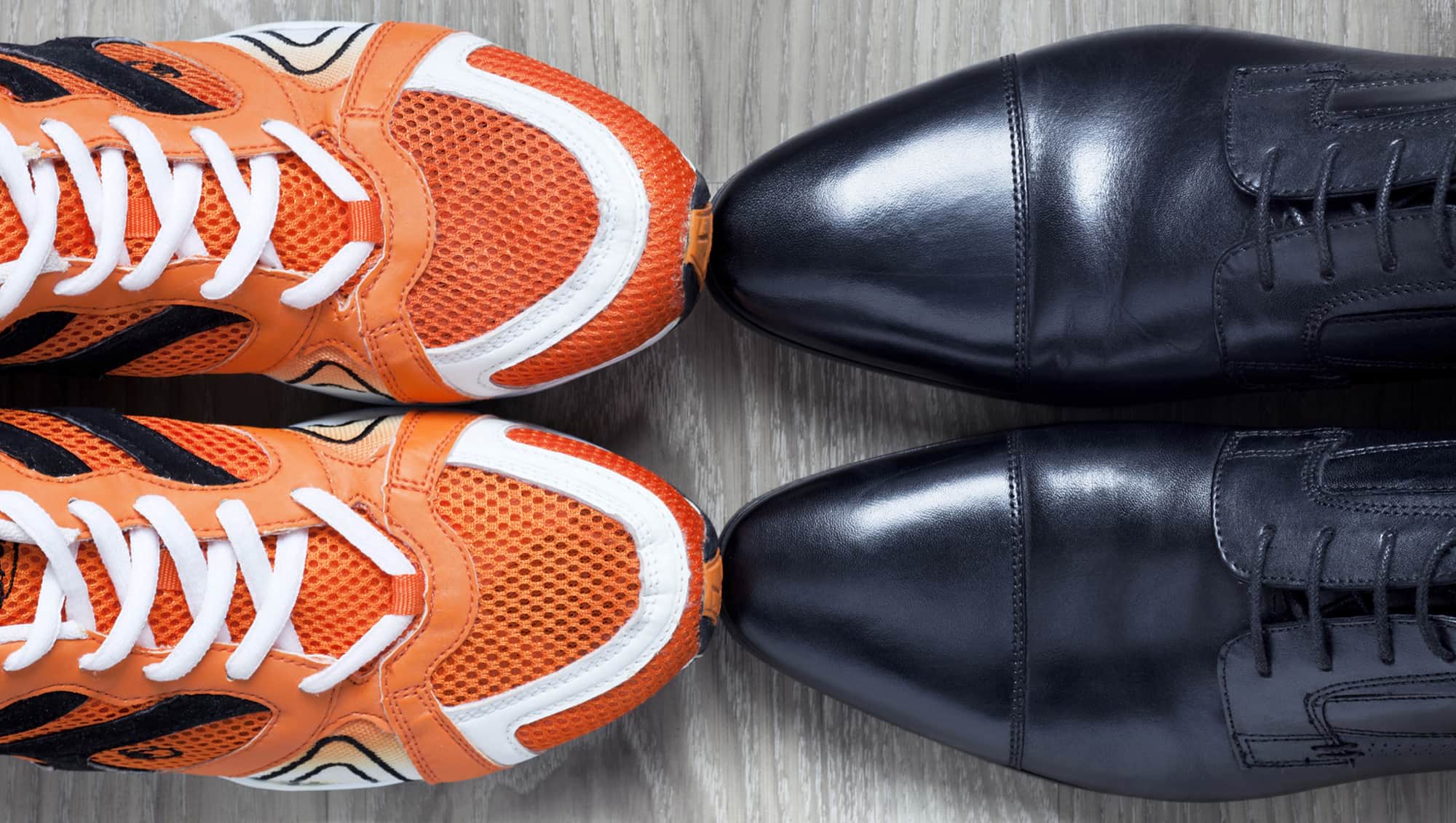 Podpora Európskej komisie na výrobu tejto publikácie nepredstavuje súhlas s obsahom, ktorý odráža len názory autorov, a Komisia nemôže byť zodpovedná za prípadné použitie informácií, ktoré sú v nej obsiahnuté.
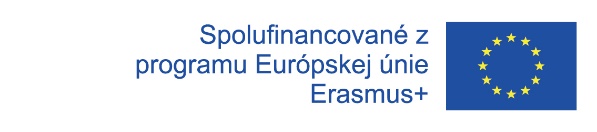 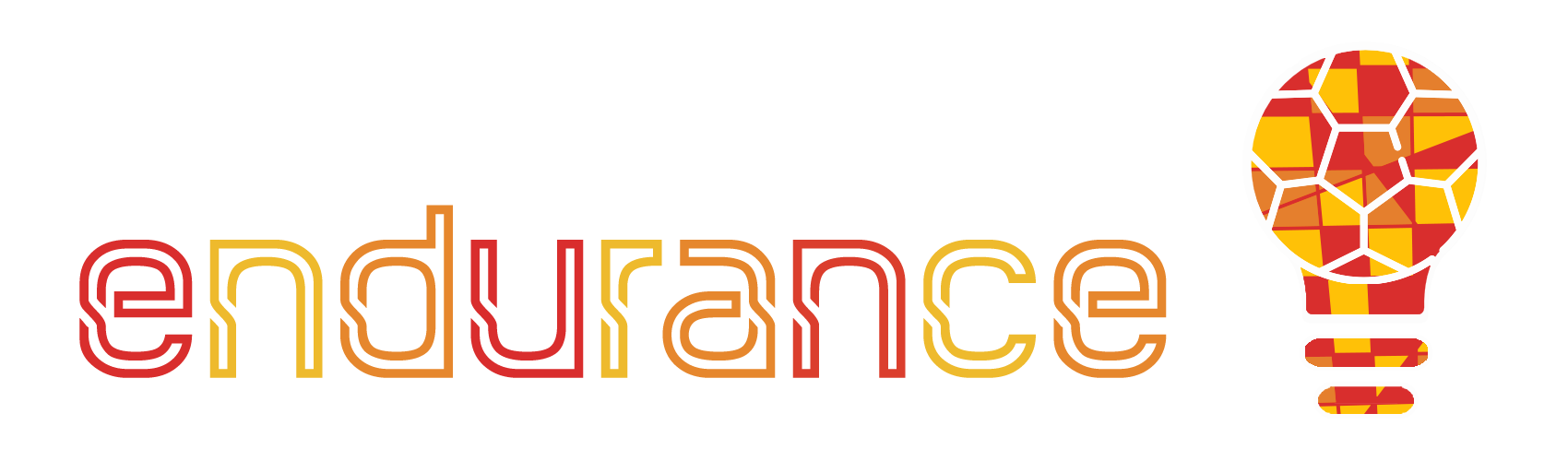 1.1 Uvedenie do situácie
Aké športové vlastnosti sú užitočné aj pre podnikanie?
Disciplína
Vytrvalosť
Vnútorná lokalizácia kontroly
Proaktivita
Situačná kontrola
Potreba úspechu
Odolnosť voči stresu
Osobná odolnosť
Podpora Európskej komisie na výrobu tejto publikácie nepredstavuje súhlas s obsahom, ktorý odráža len názory autorov, a Komisia nemôže byť zodpovedná za prípadné použitie informácií, ktoré sú v nej obsiahnuté.
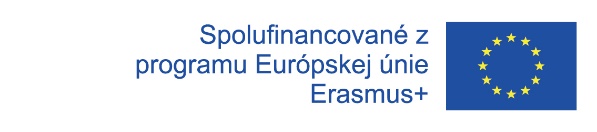 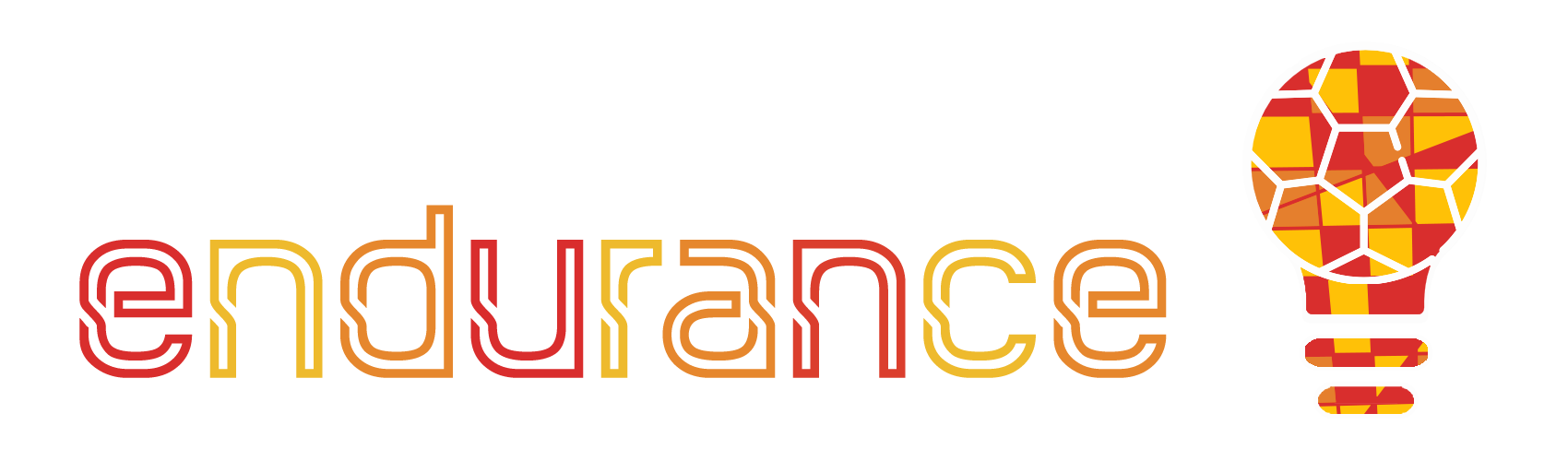 1.1 Uvedenie do situácie
1.1.2 Nápady a príležitosti
Podnikanie = proces, v ktorom sa identifikuje, hodnotí a využíva príležitosť. 
Schopnosť identifikovať alebo vytvoriť a využiť príležitosti je podstatnou súčasťou podnikateľského správania..

Zdroje potenciálnych podnikateľských nápadov sú všade okolo vás ako aj vo vás samotných: 
osobné a profesionálne skúsenosti, 
vaše siete kontaktov, 
miesta, ktoré ste navštívili a veci, ktoré ste videli, 
vaše záľuby, 
vzdelanie alebo odborné znalosti. 
Preto aj vaše športové skúsenosti slúžia ako cenný zdroj podnikateľských nápadov!
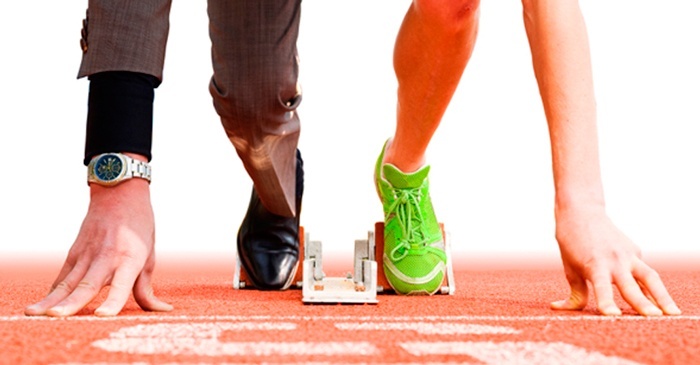 Podpora Európskej komisie na výrobu tejto publikácie nepredstavuje súhlas s obsahom, ktorý odráža len názory autorov, a Komisia nemôže byť zodpovedná za prípadné použitie informácií, ktoré sú v nej obsiahnuté.
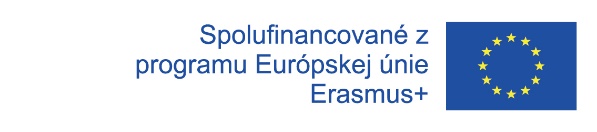 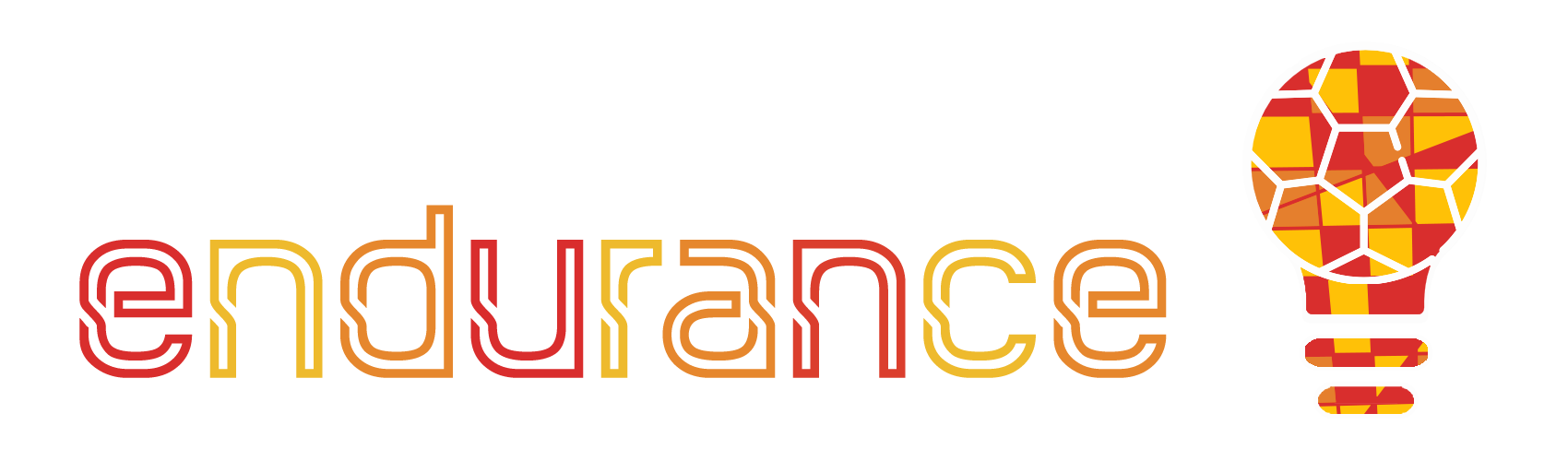 1.1 Uvedenie do situácie
Každý podnikateľský nápad sa skladá z týchto kľúčových zložiek:
Problém (vášho zákazníckeho segmentu) – najvýznamnejšie problémy, ktorým vaši zákazníci čelia v súvislosti s vašim podnikateľským nápadom
Riešenie - riešenie, ktoré poskytujete svojím produktom alebo službou
Benefity - hodnota a výhody, ktoré vaše riešenie prináša zákazníkom
Podpora Európskej komisie na výrobu tejto publikácie nepredstavuje súhlas s obsahom, ktorý odráža len názory autorov, a Komisia nemôže byť zodpovedná za prípadné použitie informácií, ktoré sú v nej obsiahnuté.
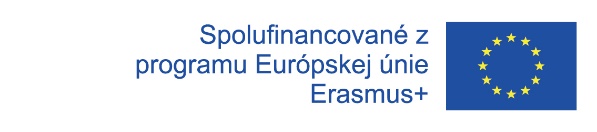 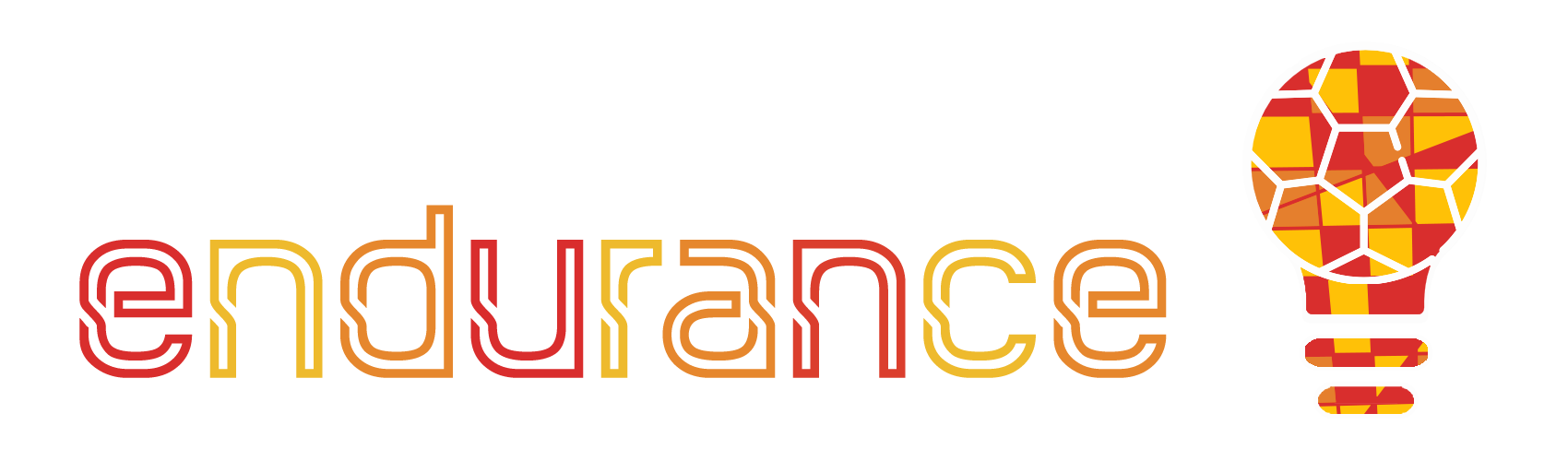 1.1 Uvedenie do situácie
Schopnosť generovať podnikateľské nápady sa dá trénovať. Tu je niekoľko tipov:
Nikdy sa neprestaňte učiť
Buďte zvedaví a empatickí
Sledujte, čo sa deje okolo vás
Udržujte a rozvíjajte svoju sieť kontaktov
Precvičujte si nové spôsoby myslenia
Používajte špeciálne techniky generovania nápadov
Podpora Európskej komisie na výrobu tejto publikácie nepredstavuje súhlas s obsahom, ktorý odráža len názory autorov, a Komisia nemôže byť zodpovedná za prípadné použitie informácií, ktoré sú v nej obsiahnuté.
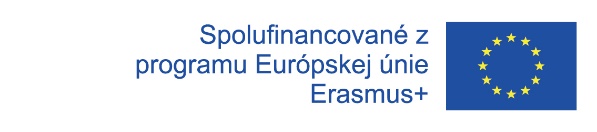 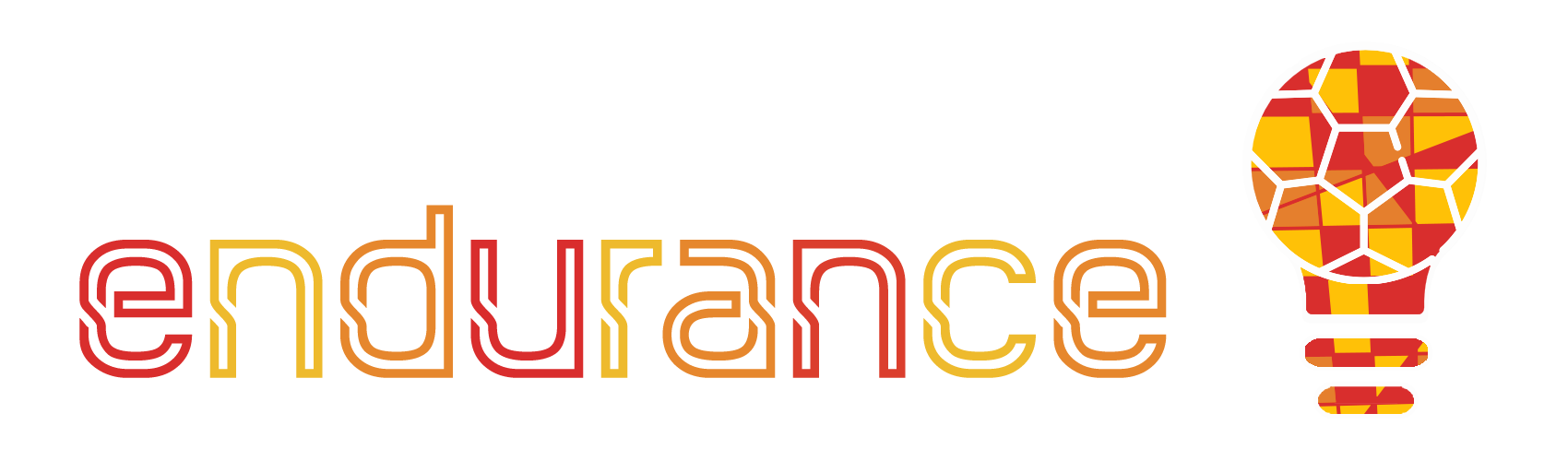 1.2 Validácia podnikateľského nápadu
Mnohí podnikatelia a inovátori realizujú svoje nápady predčasne, hoci dávajú zmysel a na papieri vyzerajú skvele. Neskôr zistia, že v skutočnosti možno až také skvelé nie sú.
Preto je dôležité overiť si svoj podnikateľský nápad skôr, ako do jeho realizácie investujete príliš veľa času a prostriedkov.
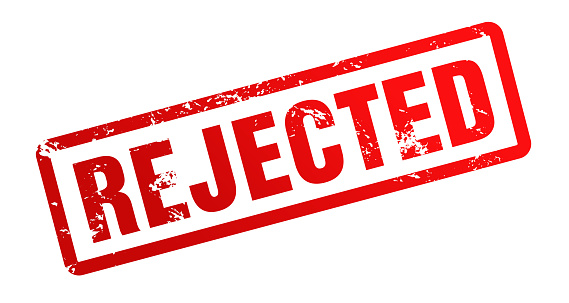 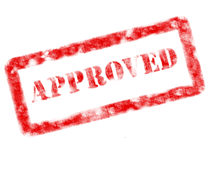 Podpora Európskej komisie na výrobu tejto publikácie nepredstavuje súhlas s obsahom, ktorý odráža len názory autorov, a Komisia nemôže byť zodpovedná za prípadné použitie informácií, ktoré sú v nej obsiahnuté.
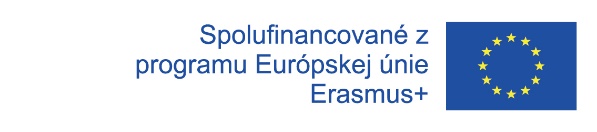 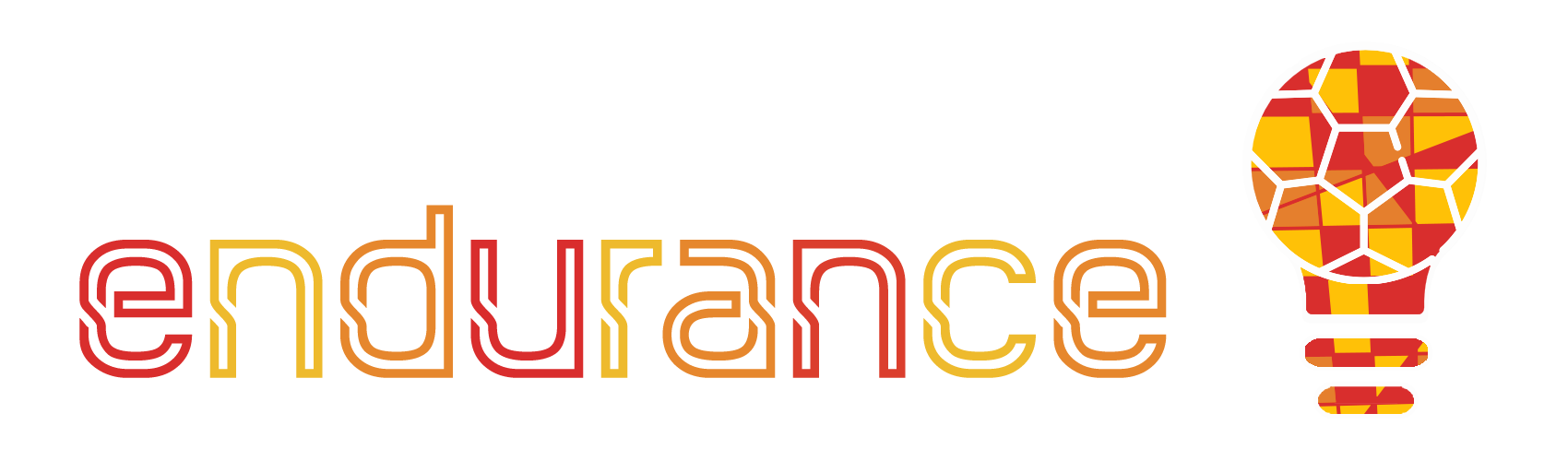 1.2 Validácia podnikateľského nápadu
1.2.1 Spôsoby testovania a validácie
Validácia je proces znižovania neistoty pri realizácii nápadov, ktoré teoreticky vyzerajú skvele, ale v skutočnosti nemusia fungovať.
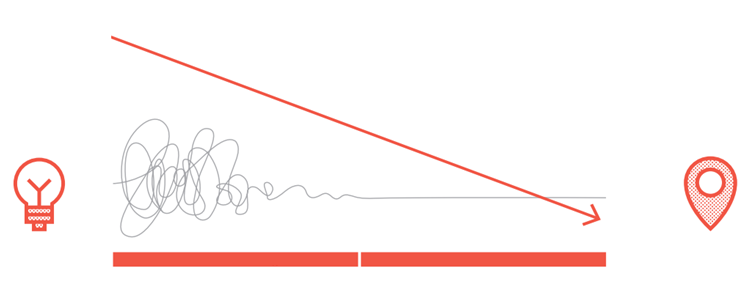 Neistota a riziko
Hľadanie a testovanie
Implementácia
Nápad
Podnikanie
Bland, D. J., Osterwalder, A., Smith, A., & Papadakos, T. (2020). Testing business ideas.
Podpora Európskej komisie na výrobu tejto publikácie nepredstavuje súhlas s obsahom, ktorý odráža len názory autorov, a Komisia nemôže byť zodpovedná za prípadné použitie informácií, ktoré sú v nej obsiahnuté.
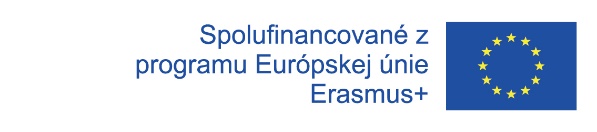 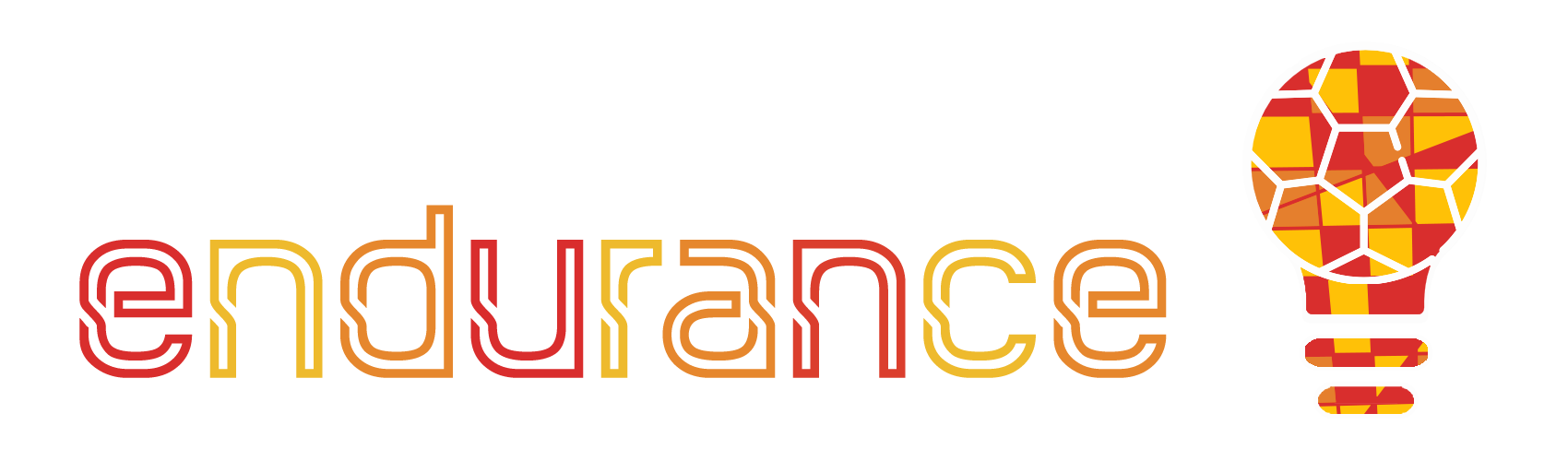 1.2 Validácia podnikateľského nápadu
V prvej fáze musíte zistiť, či je vaše smerovanie správne, otestovať základné predpoklady, získať poznatky a potvrdiť dôkazmi, že váš podnikateľský nápad s veľkou pravdepodobnosťou bude fungovať.
Zostaviť - merať - učiť sa je cyklus učenia sa a spätnej väzby na zistenie účinnosti produktu, služby alebo nápadu, a to čo najrýchlejšie a najlacnejšie. 
V prvej fáze "NÁPADY" sa zaoberáte generovaním nápadov a plánovaním. Prichádzate s nápadmi a plánujete, aký experiment alebo test vykonáte. 
Vo fáze "ZOSTAVIŤ" musíte svoj nápad premeniť na niečo hmatateľné, čo znamená, že vytvoríte MVP (Minimum Viable Product - minimálny životaschopný produkt) - produkt so základnými ale dostatočnými funkciami na to, aby ho používatelia mohli používať a získal si ich pozornosť.
Teraz máte svoj produkt (="KÓDOVANIE") a musíte sa uistiť, či sú kritické funkcie dostatočne dokončené. 
Potom naplánujete, ako "MERAŤ" úspech. 
V ďalšej fáze musíte analyzovať "DÁTA", či už kvalitatívne alebo kvantitatívne. 
Posledná fáza je kritická, musíte získať poznatky, na základe nich sa "UČÍTE" a buď úplne zmeníte smerovanie, alebo ho zachováte a prejdete do ďalšej fázy.
UČIŤ SA
ZOSTAVIŤ
MERAŤ
Ries, E. (2011). The lean startup: How today's entrepreneurs use continuous innovation to create radically successful businesses. Crown Business.
Podpora Európskej komisie na výrobu tejto publikácie nepredstavuje súhlas s obsahom, ktorý odráža len názory autorov, a Komisia nemôže byť zodpovedná za prípadné použitie informácií, ktoré sú v nej obsiahnuté.
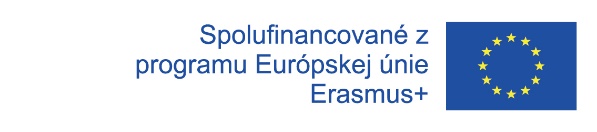 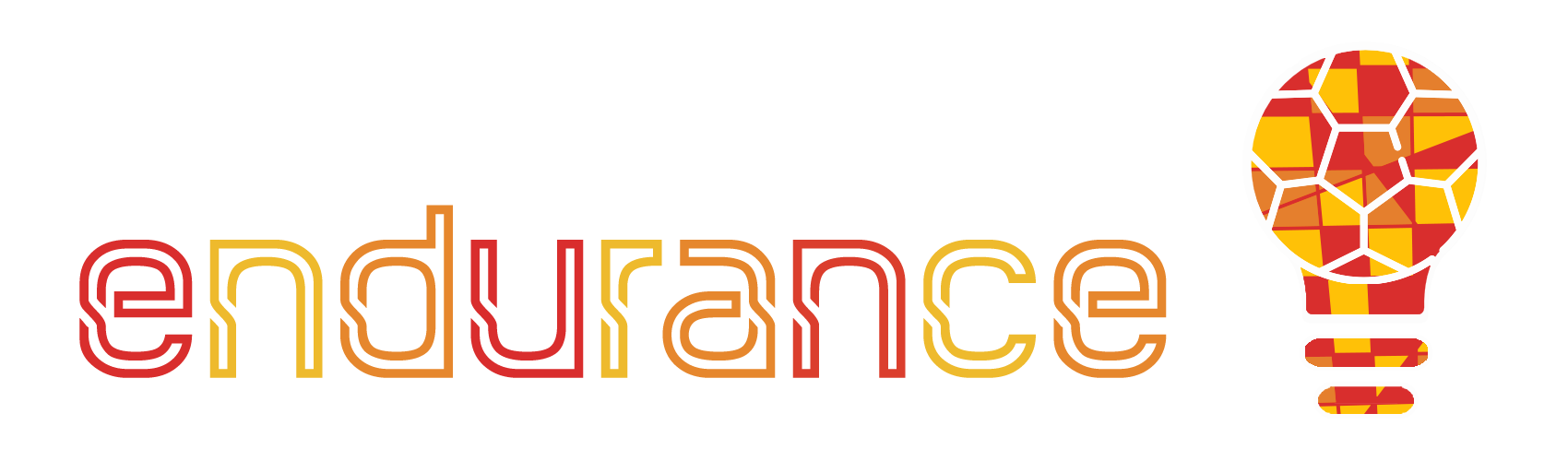 1.2 Validácia podnikateľského nápadu
Myslenie, ktoré si musíte osvojiť počas procesu validácie:
Podnikateľské
Zamerané na zákazníkov
Iteratívny prístup
Spochybňovať predpoklady
Experimentálne
Založené na dátach a informáciách
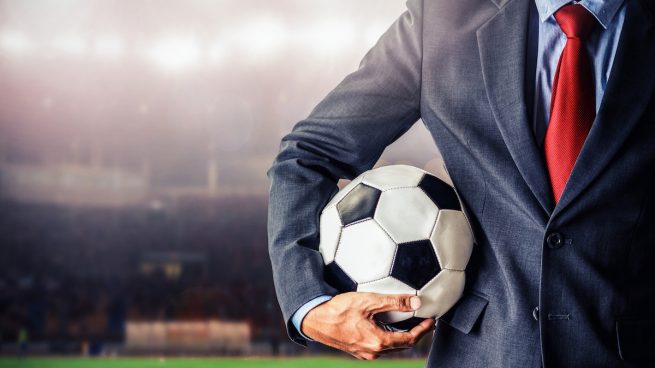 Podpora Európskej komisie na výrobu tejto publikácie nepredstavuje súhlas s obsahom, ktorý odráža len názory autorov, a Komisia nemôže byť zodpovedná za prípadné použitie informácií, ktoré sú v nej obsiahnuté.
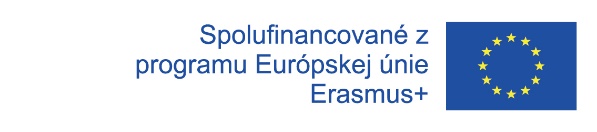 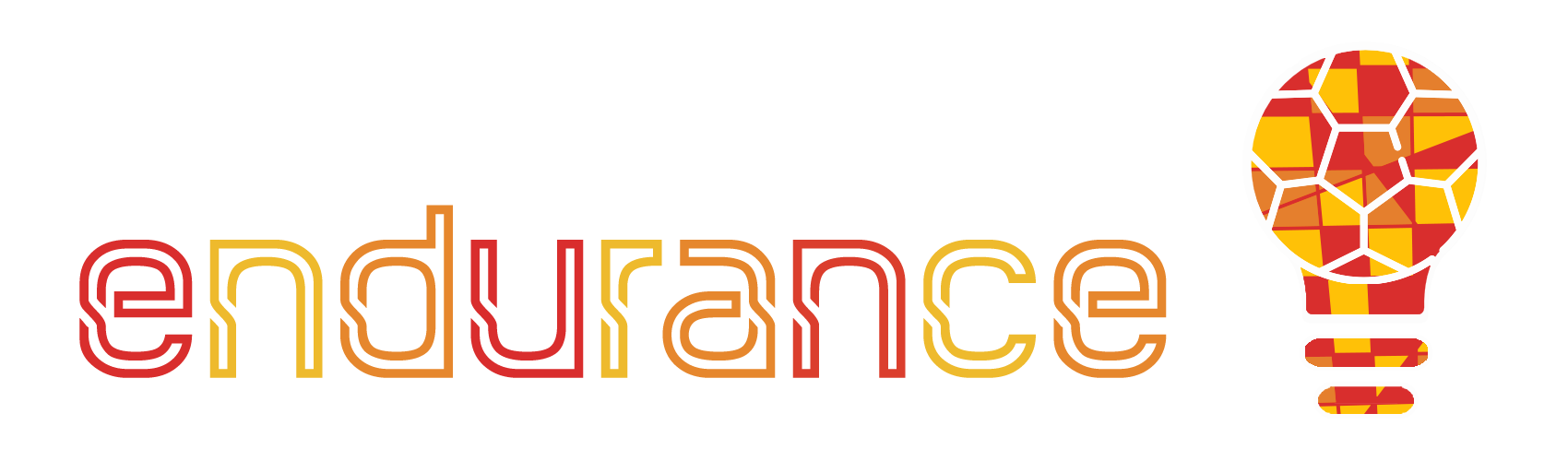 1.2 Validácia podnikateľského nápadu
1.2.2 Testovanie podnikateľských nápadov v praxi
V prvom rade je potrebné nadviazať na tieto vyhlásenia:
Domnievam sa, že existuje problém!
Domnievam sa, že niekto má tento problém!
Domnievam sa, že TOTO tento problém vyrieši!
Domnievam sa, že sa mi to takto podarí!
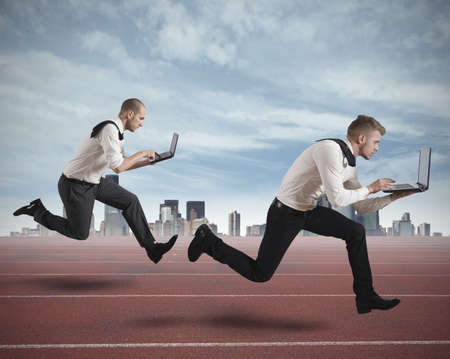 Podpora Európskej komisie na výrobu tejto publikácie nepredstavuje súhlas s obsahom, ktorý odráža len názory autorov, a Komisia nemôže byť zodpovedná za prípadné použitie informácií, ktoré sú v nej obsiahnuté.
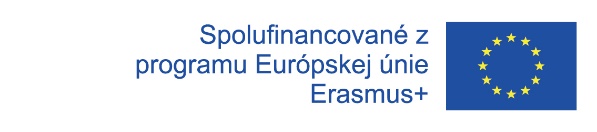 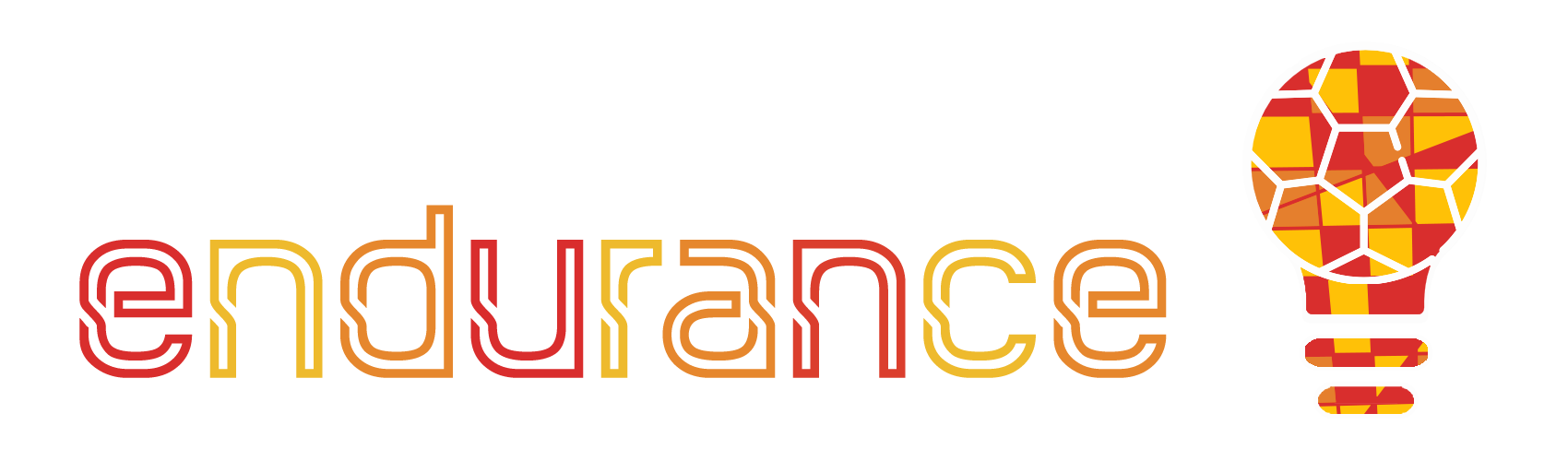 1.2 Validácia podnikateľského nápadu
Potom vytvorte proces validácie:
Predpoklady a hypotézy
Testovanie – rozhodnite sa pre metódy, nástroje a MVP
Údaje – ako ich budete zbierať
Kritériá – aké sú kritériá úspechu
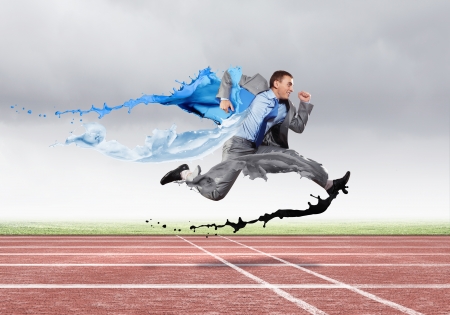 Podpora Európskej komisie na výrobu tejto publikácie nepredstavuje súhlas s obsahom, ktorý odráža len názory autorov, a Komisia nemôže byť zodpovedná za prípadné použitie informácií, ktoré sú v nej obsiahnuté.
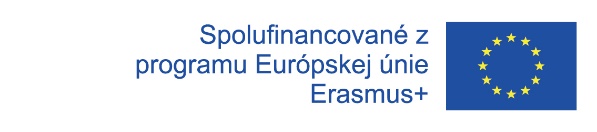 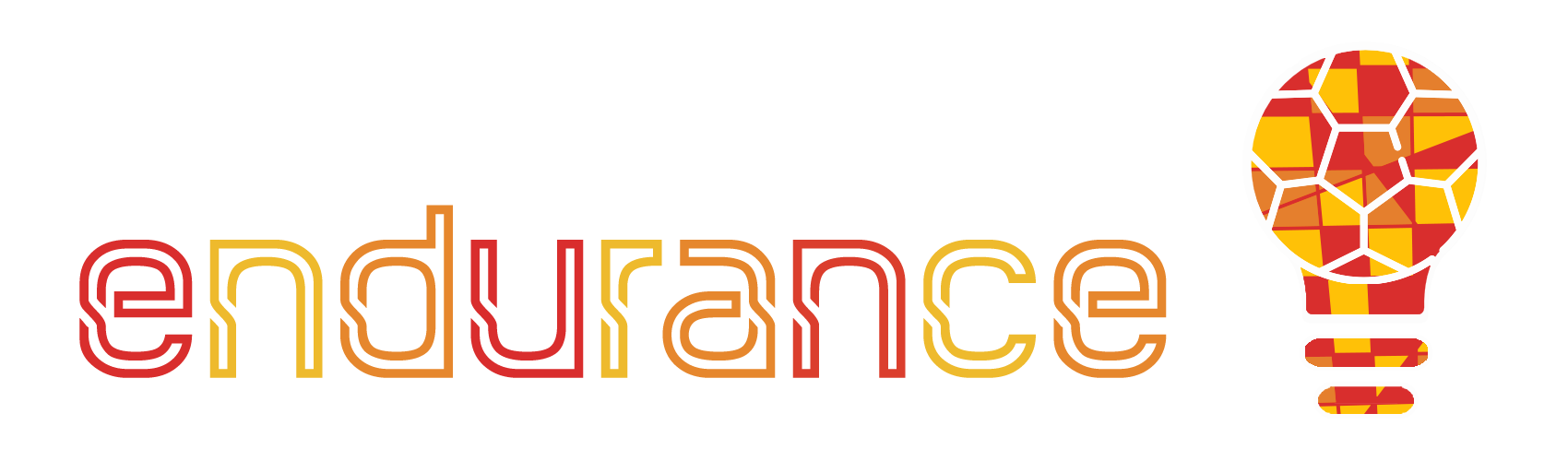 1.2 Validácia podnikateľského nápadu
Čo môžete validovať?
Súlad zákazník/problém - majú zákazníci skutočne problém, o ktorom si myslíte, že ho majú?; kto sú vaši zákazníci?; je to problém, ktorý stojí za to riešiť?; boli by ochotní za jeho riešenie zaplatiť?
Súlad problém/riešenie - adresuje vaše riešenie skutočne problém vašich zákazníkov?; funguje vaše riešenie pre vašich zákazníkov?; identifikovali ste riešenia s vyššou šancou na prijatie zákazníkmi?
Súlad produkt/trh - kúpili by si zákazníci váš produkt za danú cenu?; využívajú ho?; je ich počet dostatočne veľký na udržanie rastu a ziskovosti produktov a spoločnosti?
Podpora Európskej komisie na výrobu tejto publikácie nepredstavuje súhlas s obsahom, ktorý odráža len názory autorov, a Komisia nemôže byť zodpovedná za prípadné použitie informácií, ktoré sú v nej obsiahnuté.
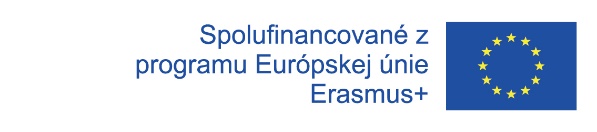 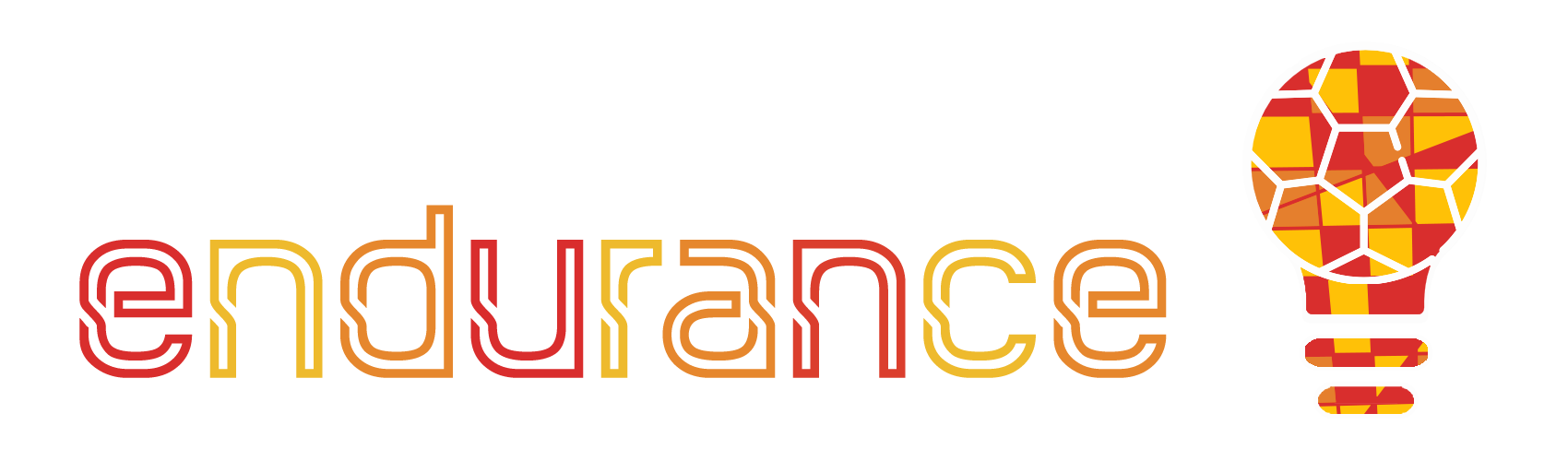 1.3 Navrhnite a nastavte svoj projekt
Pri navrhovaní a rozvoji svojho (športového) podnikateľského projektu by ste mali dobre poznať jeho celkovú koncepciu a jeho kľúčové komponenty.
Výhody podnikateľských modelov:
Definuje, ako má vaše podnikanie vytvárať, poskytovať a zachytávať hodnotu
T. j. vysvetluje, ako bude vaše podnikanie fungovať
Veľmi intuitívnym spôsobom vás naviguje všetkými dôležitými prvkami, ktoré zabezpečujú dodanie vašej služby alebo produktu
Definuje všetky kľúčové aspekty vášho budúceho podnikania systematickým, uceleným a logickým spôsobom
Spoločný jazyk pre odborníkov v oblasti podnikania a užitočný prezentačný nástroj
Podpora Európskej komisie na výrobu tejto publikácie nepredstavuje súhlas s obsahom, ktorý odráža len názory autorov, a Komisia nemôže byť zodpovedná za prípadné použitie informácií, ktoré sú v nej obsiahnuté.
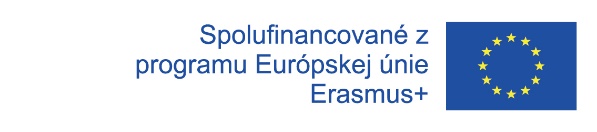 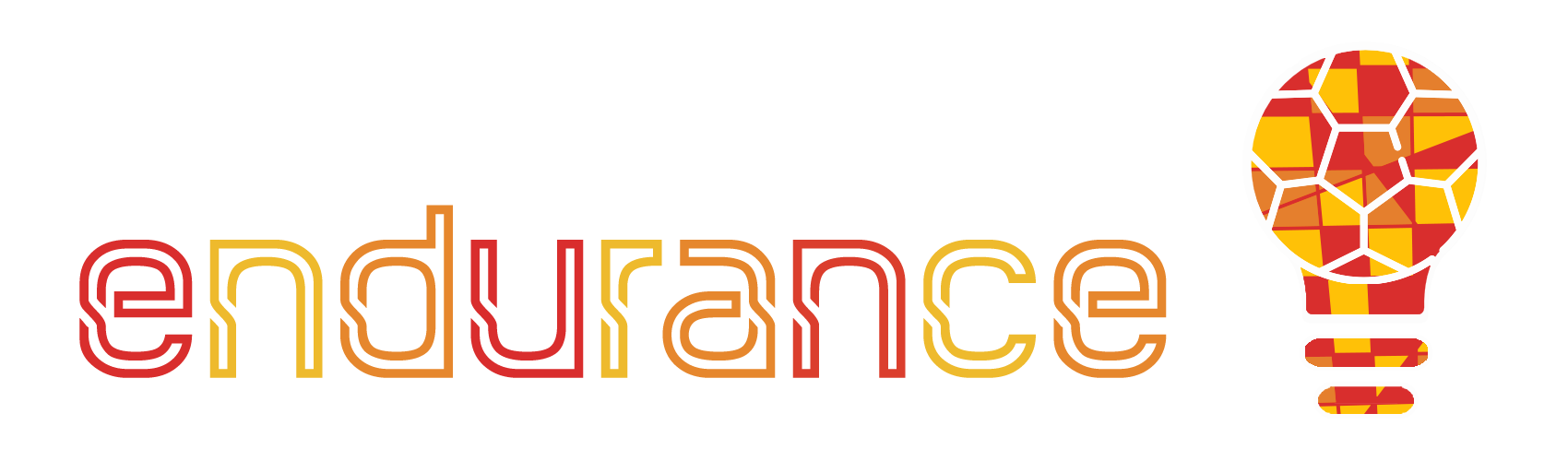 1.3 Navrhnite a nastavte svoj projekt
1.3.1 Biznis model canvas (BMC)
Nástroj, ktorý sa používa na vytvorenie vizuálnej reprezentácie podnikateľského modelu
Je to stručná jednostránková šablóna s vopred definovaným a ľahko použiteľným formátom
"Spoločný jazyk" používaný na definovanie podnikateľských modelov
Skladá sa z deviatich stavebných blokov, ktoré pokrývajú hlavné oblasti podniku: 
zákazníkov, 
ponuku, 
infraštruktúru, a
finančnú životaschopnosť.

Pomocou tohto nástroja môžete navrhnúť svoj podnikateľský model približne za 20 minút.
Proces učenia je oveľa dôležitejší ako jeho výsledok.
Napriek tomu budete môcť vidieť hlavnú logiku a pracovný postup vášho podniku.
Podpora Európskej komisie na výrobu tejto publikácie nepredstavuje súhlas s obsahom, ktorý odráža len názory autorov, a Komisia nemôže byť zodpovedná za prípadné použitie informácií, ktoré sú v nej obsiahnuté.
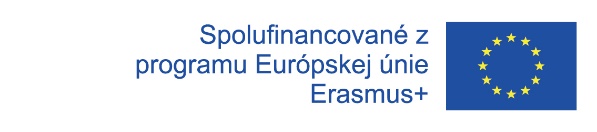 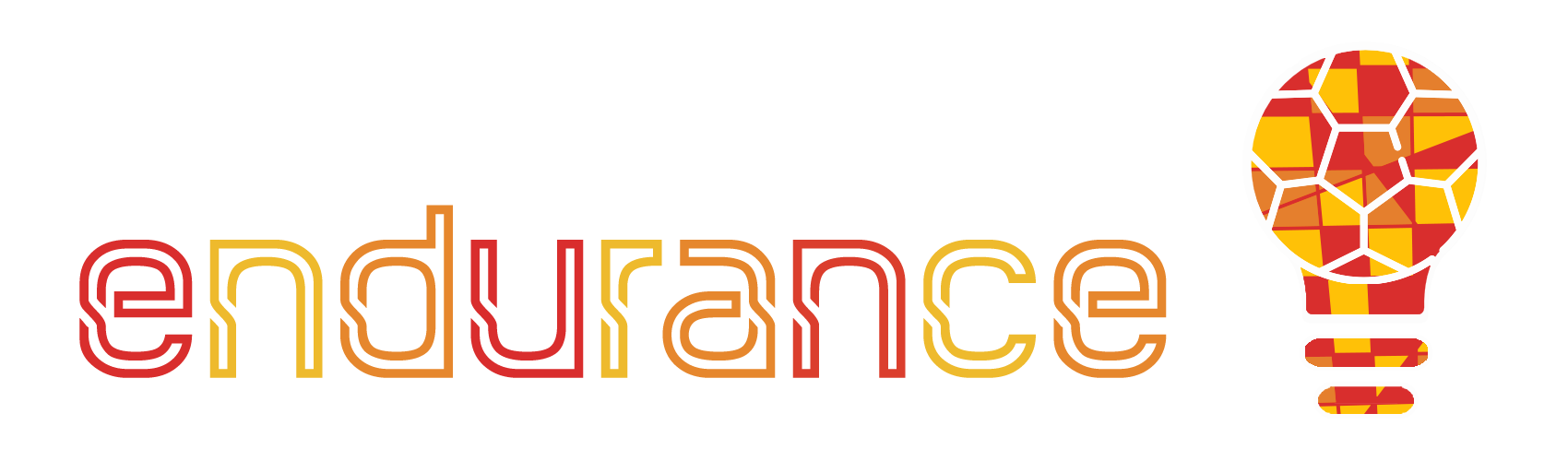 1.3 Navrhnite a nastavte svoj projekt
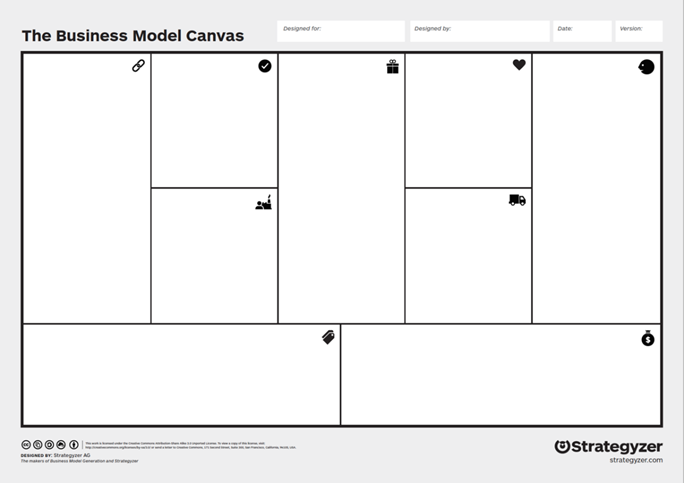 Vzťahy so zákazníkmi
Kľúčoví partneri
Kľúčové aktivity
Zákaznícke segmenty
Ponúkaná hodnota
Kľúčové zdroje
Kanály
Nákladová štruktúra
Zdroje príjmov
Podpora Európskej komisie na výrobu tejto publikácie nepredstavuje súhlas s obsahom, ktorý odráža len názory autorov, a Komisia nemôže byť zodpovedná za prípadné použitie informácií, ktoré sú v nej obsiahnuté.
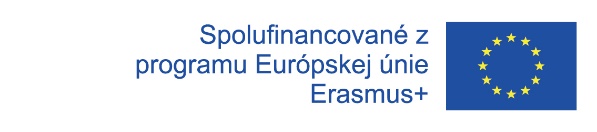 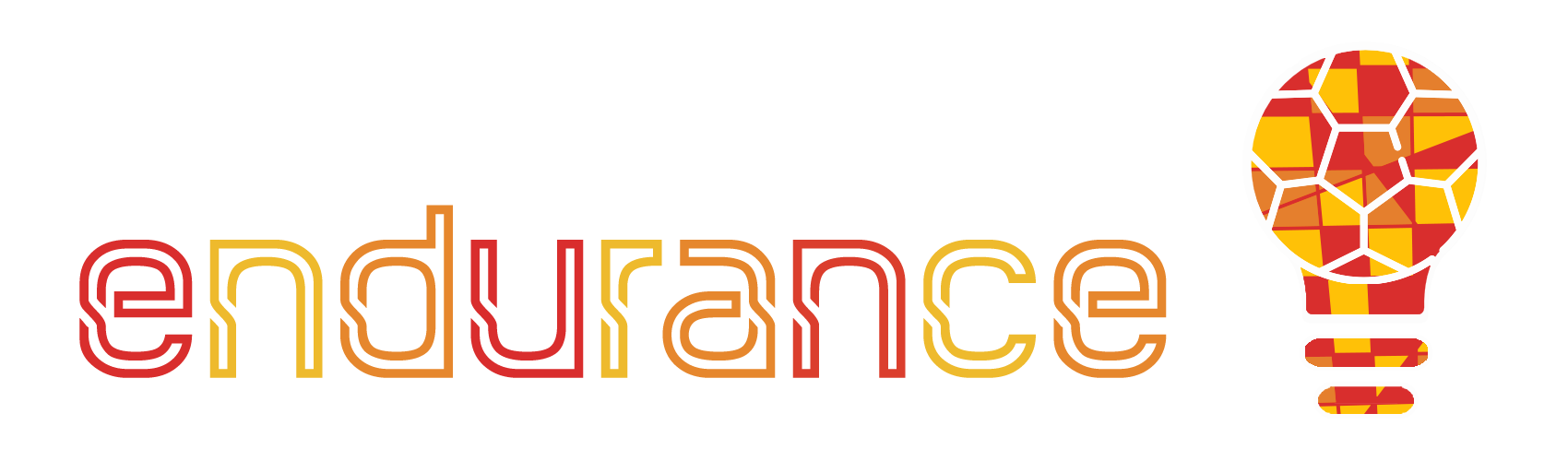 1.3 Navrhnite a nastavte svoj projekt
KROK 1: Začnite definovaním skupín ľudí alebo organizácií, ktoré chcete osloviť a obslúžiť – zákaznícke segmenty. Podnikateľský model musí byť postavený na dôkladnom pochopení ich špecifických potrieb.


KROK 2: Potom definujte svoju ponúkanú hodnotu - hodnotu, ktorú váš produkt alebo služba vytvára pre vašich zákazníkov (napr. riešením problému alebo uspokojením potreby).


KROK 3: Ak chcete osloviť svojich zákazníkov, musíte zvážiť vhodné komunikačné, predajné a distribučné kanály. Zvážte tie, ktoré sú pre vaše podnikanie relevantné.
Podpora Európskej komisie na výrobu tejto publikácie nepredstavuje súhlas s obsahom, ktorý odráža len názory autorov, a Komisia nemôže byť zodpovedná za prípadné použitie informácií, ktoré sú v nej obsiahnuté.
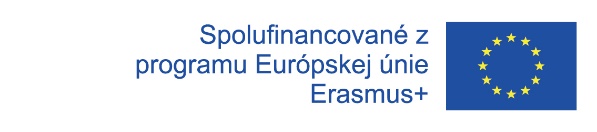 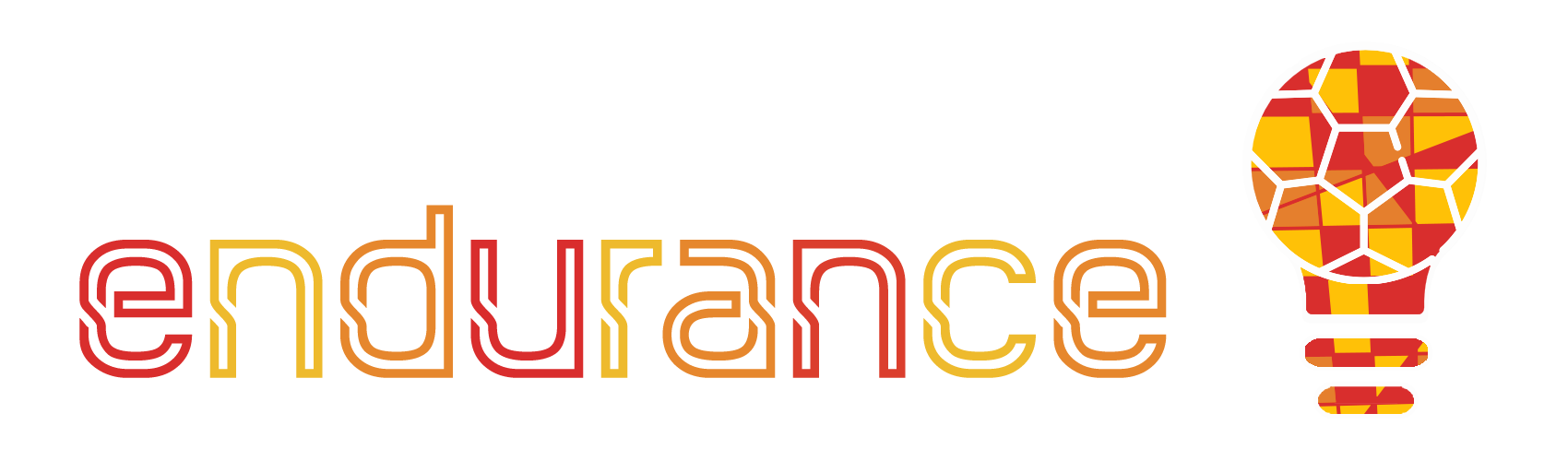 1.3 Navrhnite a nastavte svoj projekt
KROK 4: Musíte tiež zvážiť typy vzťahov, ktoré nadviažete so svojimi zákazníkmi.


KROK 5: Zdroje príjmov definujú spôsoby, akými budete získavať príjmy od svojich zákazníkov. Tie by mali zodpovedať hodnote, za ktorú sú ochotní zaplatiť.


KROK 6: Musíte pochopiť svoje kľúčové zdroje - najdôležitejšie aktíva potrebné na prevádzku vášho podniku.
Podpora Európskej komisie na výrobu tejto publikácie nepredstavuje súhlas s obsahom, ktorý odráža len názory autorov, a Komisia nemôže byť zodpovedná za prípadné použitie informácií, ktoré sú v nej obsiahnuté.
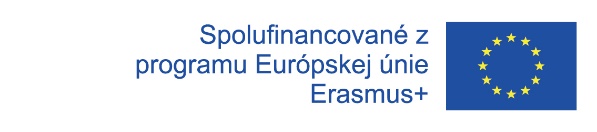 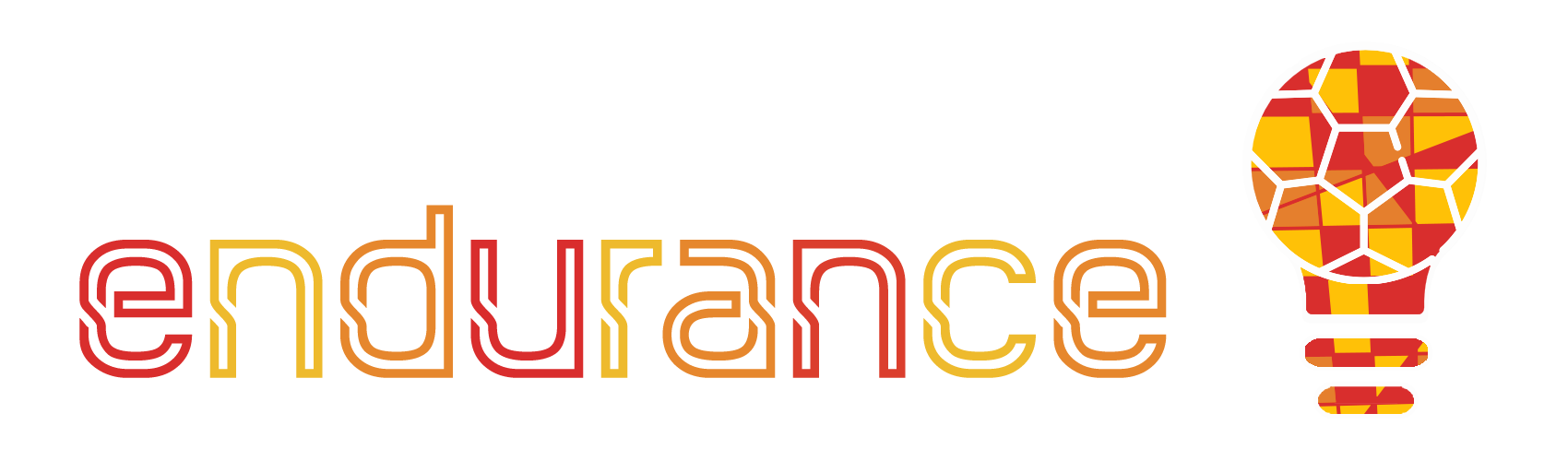 1.3 Navrhnite a nastavte svoj projekt
KROK 7: Rovnako musíte zdôrazniť kľúčové aktivity, ktoré musíte vykonať, aby váš podnikateľský model fungoval.


KROK 8: Kľúčoví partneri sa vzťahujú na dodávateľov a partnerov potrebných na fungovanie podniku, napr. tým, že poskytujú prístup k dôležitým zdrojom a činnostiam, umožňujú úspory z rozsahu a optimalizáciu alebo znižujú riziko a neistotu.


KROK 9: Nakoniec, po poznaní ostatných stavebných blokov, zhrniete najdôležitejšie náklady potrebné na prevádzku vášho podnikateľského modelu.
Podpora Európskej komisie na výrobu tejto publikácie nepredstavuje súhlas s obsahom, ktorý odráža len názory autorov, a Komisia nemôže byť zodpovedná za prípadné použitie informácií, ktoré sú v nej obsiahnuté.
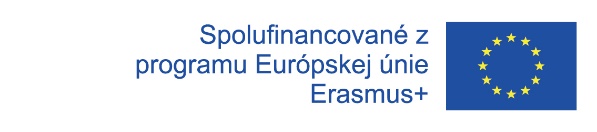 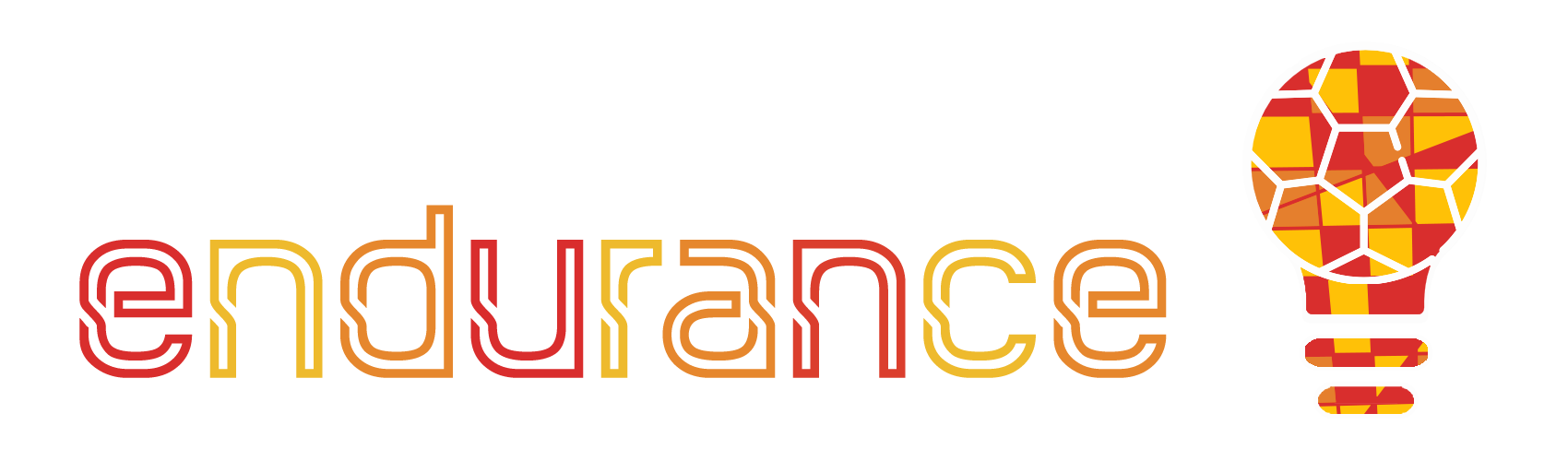 Zhrnutie
Športové vlastnosti užitočné pre podnikanie:
Disciplína
Vytrvalosť
Vnútorná lokalizácia kontroly
Proaktivita
Situačná kontrola
Potreba úspechu
Odolnosť voči stresu
Osobná odolnosť
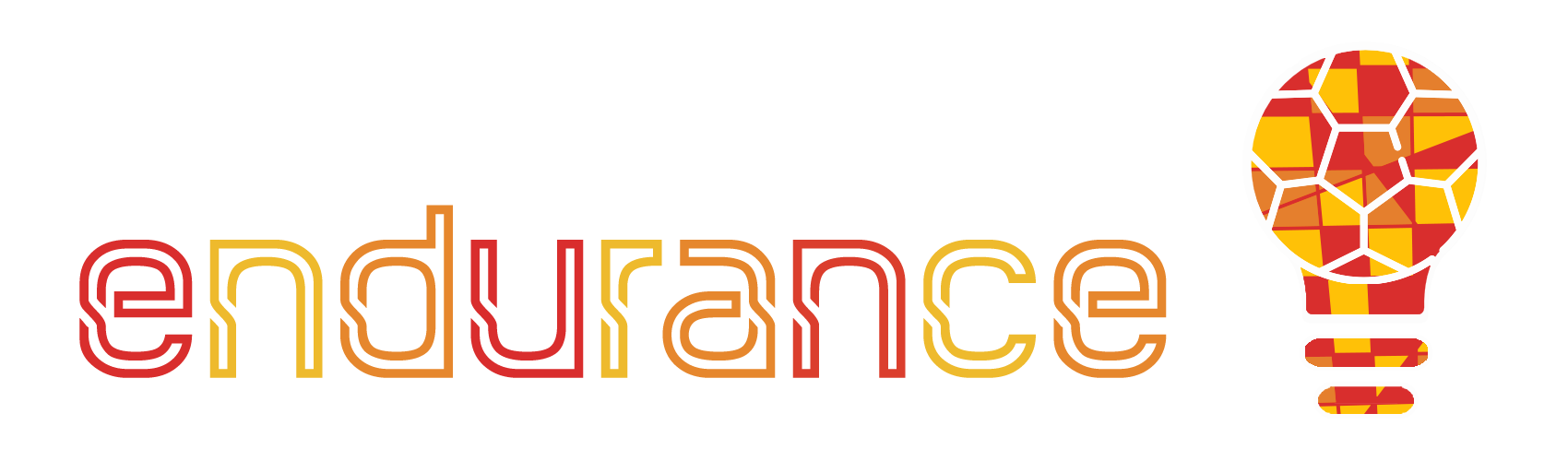 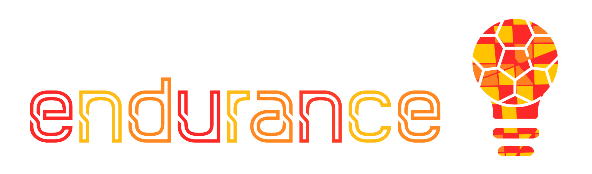 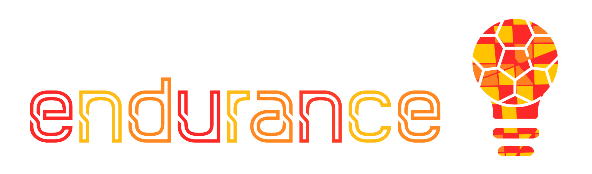 Športovci:
Majú sklon k podnikaniu
Vykazujú vyššiu podnikateľskú orientáciu
Sú zvyčajne vybavení vlastnosťami užitočnými v podnikaní
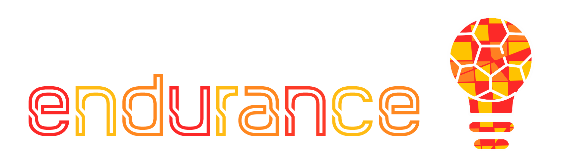 Validácia:
Proces znižovania neistoty pri realizácii nápadov, ktoré teoreticky vyzerajú skvele, ale v skutočnosti nemusia fungovať
Podnikateľský nápad - kľúčové komponenty:
Problém
Riešenie
Benefity
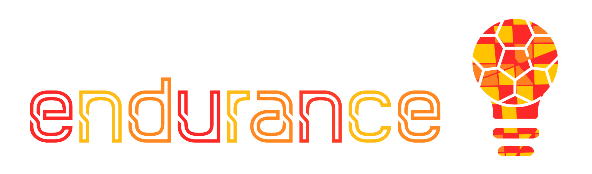 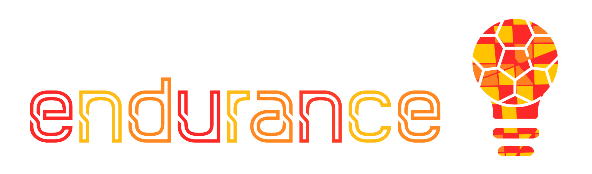 Podnikateľský model:
Definuje, ako podnik vytvára, dodáva a zachytáva hodnotu
T. j. vysvetľuje, ako podnik funguje
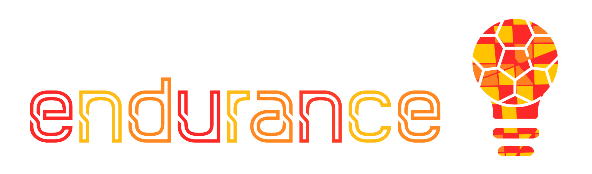 Podpora Európskej komisie na výrobu tejto publikácie nepredstavuje súhlas s obsahom, ktorý odráža len názory autorov, a Komisia nemôže byť zodpovedná za prípadné použitie informácií, ktoré sú v nej obsiahnuté.
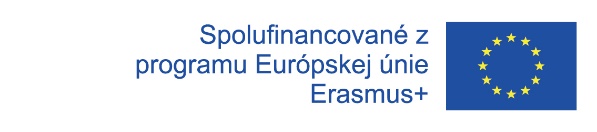 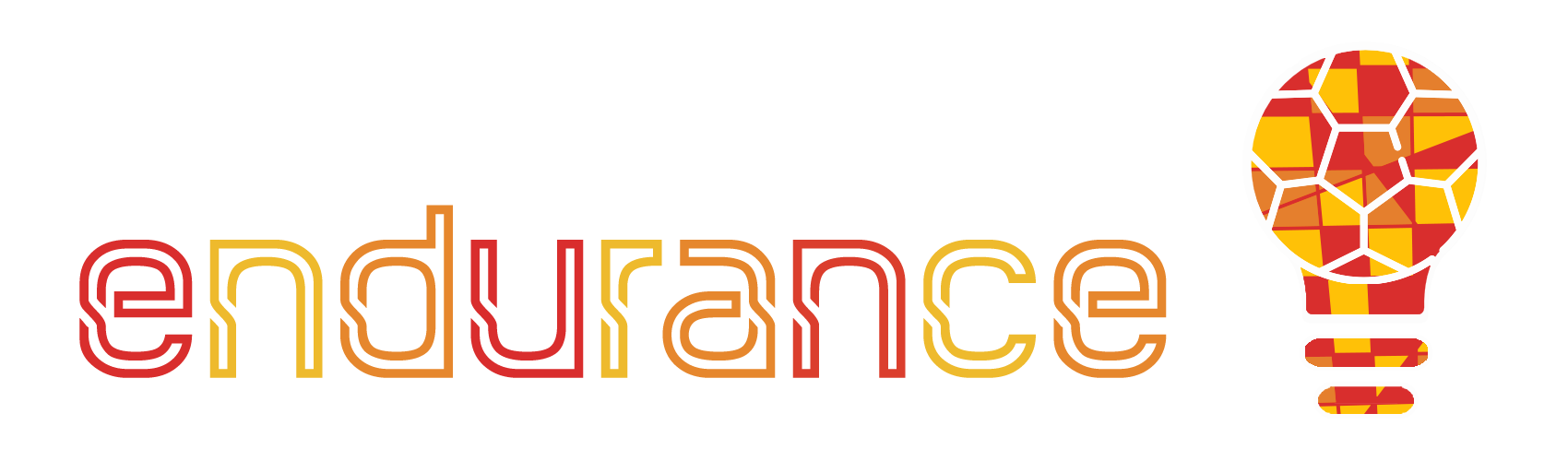 Test na sebahodnotenie
Otázka 2
Otázka 1
Otázka 3
Prečo je dôležité validovať váš podnikateľský nápad?
Čo je to zákaznícky problém?
Čo je najdôležitejšie pre validáciu vášho podnikateľského nápadu?
Otázka 5
Otázka 4
Aký je najlepší východiskový bod pre návrh vášho podnikateľského modelu?
Aký je hlavný prínos vypracovania podnikateľského modelu?
Podpora Európskej komisie na výrobu tejto publikácie nepredstavuje súhlas s obsahom, ktorý odráža len názory autorov, a Komisia nemôže byť zodpovedná za prípadné použitie informácií, ktoré sú v nej obsiahnuté.
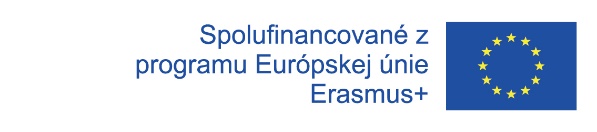